Att väcka engagemang genom sin presentation
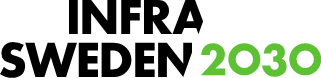 Vad har ”presentationsteknik” med Innovationsakademin att göra?
Att lyckas med en innovation bygger i allmänhet på förmågan att få människor att samlas kring en idé. Du måste vara lyhörd, tydlig och visa ditt engagemang för att det ska gå bra.
Allt handlar egentligen om att förstå lyssnaren: hur ser dennes behov, intresse och förförståelse ut? Varför kan din idé/ditt projekt vara av intresse?
Du behöver inte vara någon fullfjädrad kommunikatör för att hantera detta, genom träning och medvetenhet om en del grundregler kommer du långt! 
Detta material kan vara till stöd i många situationer, exempelvis:
När du önskar samla intressenter/aktörer inför bildande av ett nytt innovationsprojekt,
När du under ett innovationsarbete behöver stärka insatserna, exempelvis genom att involvera tänkbara investerare,
Efter projektavslut, då det gäller att resultaten verkligen implementeras och blir till innovationer!
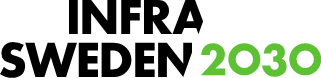 När du använder detta material!
I detta material finner du ett antal bilder som ger viktiga grunder för att nå fram med ett muntligt framfört budskap. Det har utvecklats med ”traditionella möten” som utgångspunkt, alltså ett möte då alla deltagare är i samma fysiska rum. Innehållet lär dock också vara användbart om det är digitala möten du planerar för.
Vill du fördjupa dig – eller om ni arbetar i större eller mindre grupp och vill ha tips på övningar, så finner du mer information i anteckningsfältet under bilderna. Det är bara att ladda ned dokumentet! Du får materialet i ett format som gör att du själv kan göra ändringar eller lägga till kommentarer. Det är helt OK att använda materialet fritt, men vi skulle sätta värde på om du anger att det är hämtat från Innovationsakademin hos InfraSweden2030!
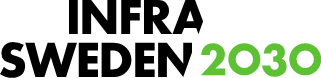 Att sätta sig in i mottagarens situation.
Några konkreta råd (och en liten övning)
Att göra en “elevator pitch”
Innehåll
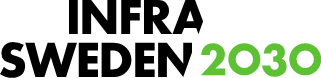 Del 1 Att sätta sig in i mottagarens situation
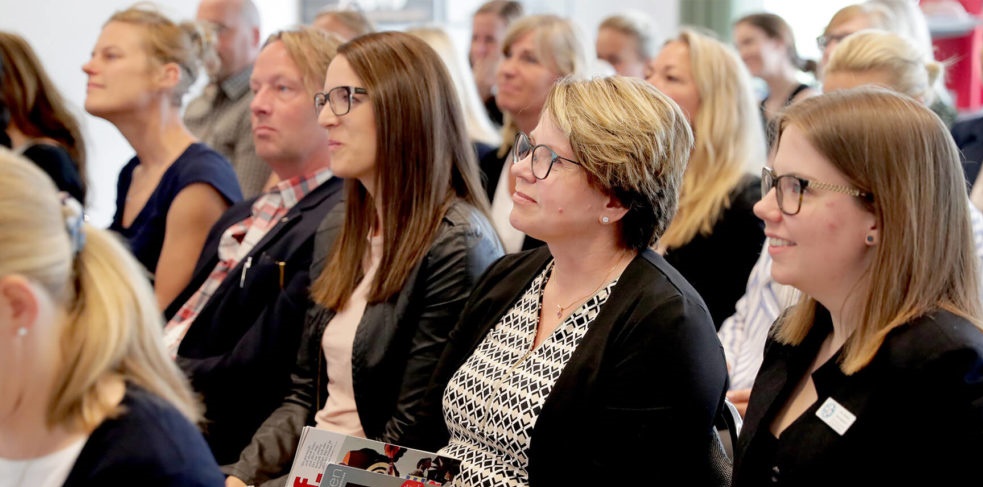 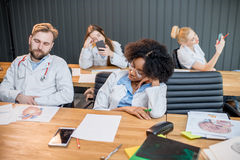 [Speaker Notes: Vilka lyssnare vill du ha?
Ett lite udda förslag till övning, arbeta individuellt: gör en tipslista på temat ”Så lägger jag upp min presentation för att få alla att somna!”

Om ni vill, gör ni sedan motsvarande övning med utmaningen att hålla alla vakna och engagerade. Men det kanske inte behövs.]
Vad tycker du själv kännetecknar en bra presentation? Vad är viktigt för att väcka ditt intresse och din nyfikenhet?

Skriv gärna en lista!
Om ni är några stycken: formulera några viktiga ”regler”!
Fundera!
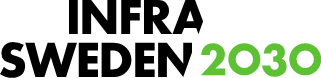 Del 2 Några konkreta råd (och en liten övning)
Innan du börjar
Vad vet du om gruppen? Vilka förväntningar har de?
Hur ser lokalen ut? Hur är den möblerad?
Vilka hjälpmedel finns?
När du planerar ditt framförande 
Tänk igenom - vad ska det ska leda till: ökad kunskap? ökat engagemang? ökad trygghet i gruppen? 
Kom i god tid
Kolla att tekniken fungerar
Känn in stämningen 
Ge dig tid att landa och ladda
Förberedelser
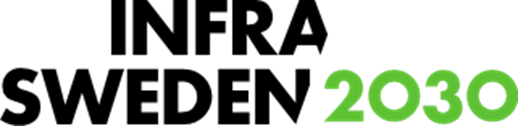 [Speaker Notes: Ta reda på så mycket du kan om gruppen du ska prata för: Vilka är de? Hur många? Varför är de här för att lyssna på dig? Vad vill de veta? Vad kan de redan om ditt ämne? 
Kolla hur lokalen ser ut: Hur stor är den – fungerar det för gruppens storlek? Hur är den möblerad? Kan du möblera om den så att den passar bättre för ditt sätt att jobba? (Biosittning signalerar passivt lyssnande, möblering i ”öar” där deltagarna är indelade i grupper med en grupp vid varje bord signalerar mer deltagaraktivitet).
Ta reda på vilka hjälpmedel som finns: projektor (VGA, HDMI), whiteboard, blädderblock etc.
Börja planera ditt framförande i god tid:  Tänk igenom – vad vill du åstadkomma och  vad behöver du för att göra det. - Kanske behöver du mer kunskaper – då behöver du tid för att ta reda på om ditt ämne. - Kanske vill du skapa aktivitet för ökat engagemang hos deltagarna eller ökad trygghet i gruppenoch då behöver du tid för att tänka igenom lämpliga metoder.]
Om dispositionen
Inledning: fånga intresset 
Huvuddel: förmedla innehållet
Avslutning: summera & lyfta fram huvudbudskapet 
Om innehållet
Ethos: skapa förtroende och trovärdighet
Logos: tala till lyssnarens förnuft
Pathos: engagera, få lyssnaren att bry sig - känslor
Upplägg
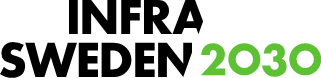 [Speaker Notes: Inledning 
●  Fånga intresset – visa hur ditt ämne angår deltagarna 
●  Tala om vad du ska prata om, ämnet
●  Beskriv ditt upplägg 
●  Ange ramarna: hur länge, när paus, möjlighet att ställa frågor (viktigt med pauser)

Huvuddel
●  Logisk struktur 
●  Tydliggör hur olika delar hänger samman och hur det underbygger din tes

Avslutning ●  Summera innehållet 
●  Lyft fram det du verkligen vill att deltagarna ska ta med sig 


Ethos, logos och pathos – begrepp från retorikenEthos: Innebär att etablera förtroende och inge trovärdighet, vilket är viktigt att göra i början av presentationen så att lyssnarens upplever dig som trovärdig (t.ex. genom att lyfta fram  de av dina erfarenheter som har relevans för ämnet).
Logos: Genom att presentera fakta, statistik och siffror talar du till lyssnarens förnuft.
Pathos: Att engagera och få lyssnaren att relatera till ditt ämne. T.ex. genom personliga berättelser som knyter an till lyssnarens känslor. Bilder förmedlar också ofta känslor.]
Det vi uppfattar när människor pratar är till cirka 10 procent ordens innebörd, 20 procent tonfall & betoningar och 70 procent kroppsspråk.
Framförande
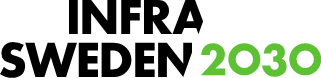 Framförande
Första intrycket avgörande – ta din plats i rummet 
Ha ögonkontakt med deltagarna
Tala så fritt du kan – utgå från nyckelord
Rikta dig till dem längst bak, så att din röst når fram till alla
Stressa inte igenom innehållet – ge deltagarna lite andrum
Håll koll på händer och fötter
Låt kroppen signalera engagemang
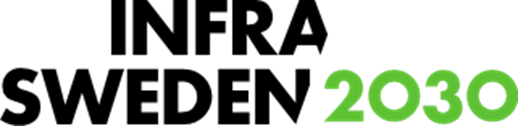 [Speaker Notes: Första intrycket avgörande – ta din plats i rummetAnvänd dig av din energi för att fånga deltagarnas intresse.. Fundera på vilket som är bäst: Smyga in lite försynt eller komma in med självförtroende och energi.
Ha ögonkontakt med deltagarnaLåt blicken gå från den ena till den andra hela tiden,  ögonkontakten är ett sätt att skapa intresse .
Tala så fritt du kan – utgå från nyckelord och nyckelmeningarFörbered dig väl  så att du vet vad du ska säga (skriv gärna ner det som ett ”manus”). 
Ta sedan fram nyckelord/nyckelmeningar ur denna text som du kan använda som stöd för att prata mer fritt. Powerpointbildernas  text kan ofta fungera som detta stöd .
Titta sedan igenom ditt mer utförliga manus lite snabbt precis innan du ska börja prata (du kan också gå tillbaka till detta om du kommer av dig). 
Rikta dig till dem längst bak, så att din röst når fram till allaOm du pratar till dem längst bak höjer du automatiskt rösten.
Stressa inte igenom innehållet - ge deltagarna andrum då och dåDe behöver tid att reflektera över det du säger. Du kan exempelvis lägga in någon frågeställningdå och då som deltagarna får prata om med sin granne under några minuter.
Håll koll på händer och fötterDet kan vara distraherande om vi plockar med fingrarna eller trampar runt oroligt medan vi pratar. Att lugnt röra sig på scenen kan dock vara bra – det gör att det händer lite. 
Låt kroppen signalera engagemangOm du sitter bakåtlutad, verkar det som om inte ens du själv tycker att ditt ämne är intressant.Ofta är det bra att stå upp - det ger energi som förhoppningsvis också uppfattas av deltagarna.]
Ett sätt att få deltagarna mer intresserade är att aktivera dem …

Fundera över olika sätt att göra deltagarna mera aktiva!
Få deltagarna aktiva!
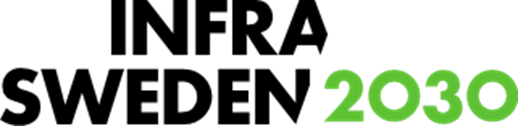 [Speaker Notes: Uppgift om ni är några stycken:
Diskutera två och två (bikupa) på vilket sätt man kan få deltagarna att bli mer aktiva.]
Växla mellan föredragning och reflektionPrata helst inte mer än 10-15 minuter – ge sen utrymme för reflektion
Variera arbetsformerOlika människor tar in information på olika sätt: syn, hörsel, egen aktivitet
Växla mellan teori och praktikTeorin ger allmängiltighet - konkretion visar vad den innebär ”in real life” Ofta behöver vi både och …
Omväxling och variation
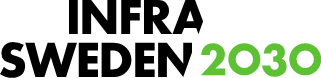 [Speaker Notes: Variera mellan föreläsning och aktivitet
Med utrymme för reflektion ges tid för innehållet att flytta över i långtidsminnet. Annars är det risk att den nya informationen knuffar undan tidigare information ur minnet.
Variera arbetsformerVissa tar lättast in information visuellt (t.ex. genom att läsa), andra är mer auditiva (har lättare för att lyssna). Sedan är det vissa som behöver göra: diskutera, prova sig fram etc. 
Ett sätt att  hantera detta är att kombinera den muntliga föredragningen (lyssna), med text på powerpointbilder (se). Och sedan också ge utrymme för reflektion och diskussion (göra).
Variera mellan teori och praktikVissa människor vill förstå världen genom att starta i konkret erfarenhet, som de sedan prövar mot teoretiska resonemang. Andra vill börja i teorierna och sedan pröva vad det innebär i praktisk tillämpning. 
Oavsett vilken sort man är, så behöver man oftast både teori och praktik för att skaffa sig förståelse för en fråga.]
Vilken är målgruppen du vill sälja till?
Vilken utmaning kan du hjälpa dem med?
 Vad gör du för att hjälpa dem?

Ofta är det viktigare att lyssna än att berätta

“The important thing is not to stop questioning. Curiosity has its own reason for existing.”– Albert Einstein
Vad är det egentligen du vill berätta?
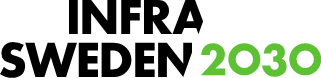 Att sälja ett budskap
Det vanliga sättet
Ett bättre sätt
Innebörd
Fördelen
Produkten
Produkten
Fördelen 
Innebörd
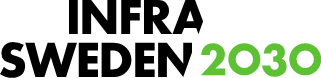 [Speaker Notes: Du som är insatt i det du vill ”sälja” är ofta väldigt kunnig kring produkten/tjänsten – eller vad det kan vara. Kanske du själv skapat den, kanske är du imponerad av prestanda och tekniska specifikationer. Det är dock vanligt att den du pratar med inte alls har ditt intresse för sådant.

”Vad är nyttan?, What’s in it for us?, So what?” är ofta de frågor som intresserar den du ska övertyga. Alltså ska du börja med att beskriva nyttan/värdet med det du vill ”sälja”. Sedan visar du fördelarna (i jämförelse med existerande lösningar, konkurrenter etc.). Allra sist kan du – ofta ganska översiktligt – berätta mera specifikt om produkten/tjänsten: om hur den skapar nyttan och fördelen du beskrivit]
30 procent – bra innehåll
30 procent – bra struktur
40 procent – ditt engagemang
Recept för ett bra framträdande
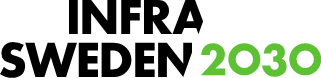 [Speaker Notes: Tips om recept för ett bra framträdande
Ett bra sakinnehåll: du har något viktigt att förmedla, nya kunskaper, insikter etc.). 
En bra struktur: det hjälper dina lyssnare att förstå sammanhanget och hur olika delar hänger samman
Ett stort engagemang: din publik känner att du tycker att det är viktigt det som du pratar om –  att du brinner för ditt ämne. Då blir de mer intresserade och engagerade.

Ställ dig gärna följande frågor:
”Vad vill jag att de ska komma ihåg?”
”Hur lyckas jag med detta?”
Ett bra tips är att ge exempel som är slående och lätta att komma ihåg. Ett exempel: Om du vill beskriva nyttan av att använda scenarioteknik är berättelsen om oljebolaget Shell lätt att minnas. De gjorde under 60-talet scenarier om bristande oljetillförsel. Kändes säkert inte så sannolikt, men skulle ha stora konsekvenser för branschen. Det blev oljekris, Shell var förberedda och klarade sig bäst i branschen.

Du får vara rolig, men ansträng dig inte för mycket! Det är sällan alla skrattar och oftast vill du att deltagarna ska minnas något viktigare än en rolig poäng.]
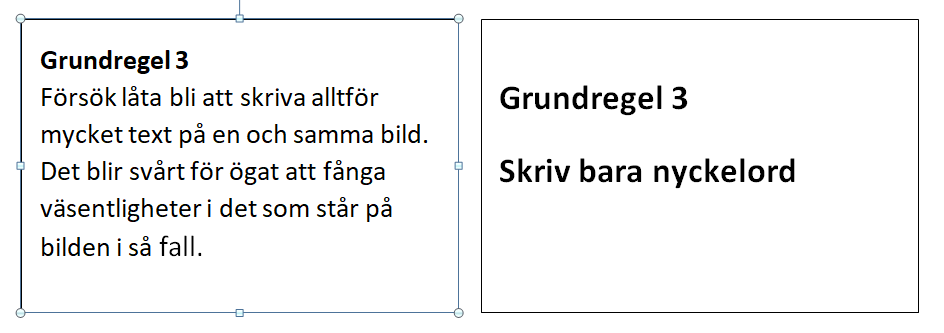 Sparsamt med text 
på bilderna


Stor stil: 20-24 punkter, beroende på rummets storlek
Lugn och enhetlig utformning Fåtal typsnitt, bokstavsstorlekar och färger. Sparsamt med animeringar & rörelseeffekter
Powerpointbilder som stöd
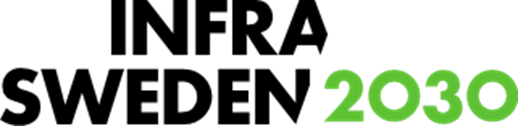 [Speaker Notes: Begränsa textmängden 
Det gäller att få kursdeltagarna att se och lyssna på den som pratar. 
Bilderna har inget egenvärde i sig, de ska bara förstärka det som du vill förmedla i din genomgång. Bilderna bör därför bara innehålla några få nyckelord eller nyckelmeningar.
De två exemplen ovan åskådliggör vikten av att koncentrera budskapet på bilderna. Uppmaningen ”Skriv bara nyckelord” sitter kvar i minnet på ett helt annat sätt än den längre texten. Den information som skalats bort kan istället ingå i den muntliga informationen.

Stor stil
Kursdeltagarna ska inte behöva anstränga sig för att läsa texten på bilden. Också de som sitter längst bak ska lätt kunna se vad som står på bilden. Stilen på brödtexten bör därför inte vara mindre än 20-24 punkter. I en stor lokal kan det finnas skäl att gå upp ytterligare i storlek.

Enhetlig utformning
Bilderna ska hjälpa deltagarna att koncentrera sig på din föredragning, de ska inte konkurrera med den. Satsa därför på en enhetlig och lugn utformning. Var försiktig med att blanda typsnitt, bokstavsstorlekar och färger på bilderna. Var också sparsam med animeringar och rörelseeffekter.]
Bara ett frågeområde på powerpointbildenGenom att byta bild markerar du att du går över till något annat
Använd gärna illustrationerEn bild kan förstärka budskapet – men använd dem med måtta
Inte för många powerpointbilder!

Det är du som ska förmedla innehållet
Powerpointbilderna ska ge stöd, inte konkurrera om uppmärksamheten
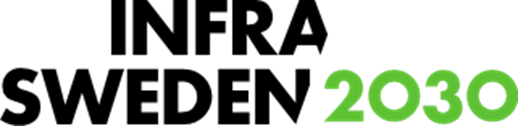 Fundera på det vi gått igenom!
Vad känns viktigast att ta fasta på?
Saknas något?

Gör gärna en sammanfattande powerpointbild som avslutning!
Diskutera!
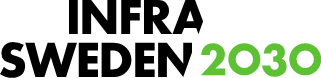 [Speaker Notes: Det är ofta bra att avsluta sina presentationer med frågor av det slag som finns på bilden. Det ger dig som presentatör en möjlighet att förstå hur ditt budskap gått fram, samtidigt som du kan få möjlighet att fråga vidare och/eller förtydliga ditt budskap.]
Att presentera under digitala mötet kan upplevas som mer utmanande då du inte har samma kontakt med deltagarna. Här är några tips som kan stärka kontakten med åhörarna: 
Be alla sätta på kameran så att ni kan se varandra
Överväg om du kan presentera utan att visa bilder – då kan ni titta på varandra istället
Bygg in flera, korta interaktiva element då du vet att du har deltagarnas uppmärksamhet.
Våga ställa riktade frågor direkt till deltagare. Åhörare tar sällan ordet i digitala möten, men de flesta har inget emot att svara på direkta frågor. 
Avsluta ditt framförande med en gemensam reflektion och be deltagarna skriva sina reflektioner i chatten. Då får du direkt feedback. Om tid finns kan ni även gå laget runt och diskutera reflektionerna.
Att presentera i digitala möten
Del 3 Att göra en “elevator pitch”
Att ta fram en elevator pitch!
En ”elevator pitch” är en snabb och magnetisk förklaring på vad ni gör eller kan hjälpa till med. Syftet är att på mycket kort tid väcka intresse!
Diskutera!
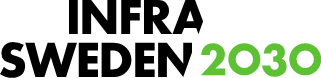 [Speaker Notes: Tänk er att ni under en hissresa ska berätta för någon om ert projekt! Syftet är inte att sälja – utan att väcka intresse för fortsatt samtal!]
En elevator pitch bör svara på följande frågor:
Vad ska vi uppnå? 
Vilka nyttor och effekter vill vi skapa?
För vem är det bra?
Vilka är med? Vilka behövs?
[Speaker Notes: Så här kan du/ni arbeta med detta: 
Gör en beskrivning på några rader (enskilt arbete, 5 min)
Jobba vidare i grupp/grupper, ela era beskrivningar med  varandra, kommentera varandras och skriv ihop er färdiga pitch (20 – 45 min)
 Presentera! (1 minut per pitch)]
Lycka till!